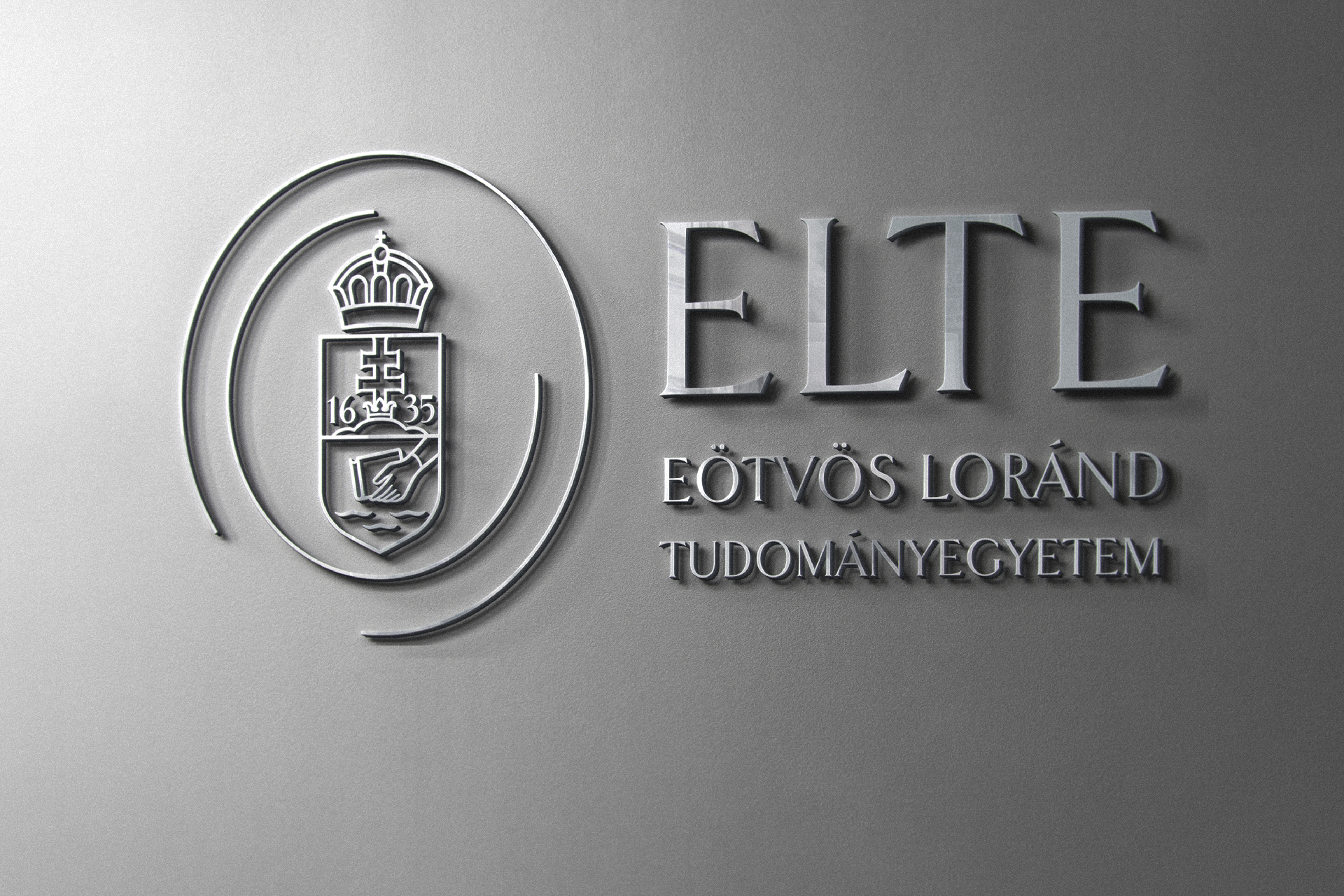 Szerzeményezés a jogszabályok tükrében
Könyvek és folyóiratok beszerzése az egyetem számára, valamint ezen folyamat pontos menetének ismertetése. A közbeszerzési eljárás jogszabályi háttere, továbbá esetleges buktatói.



_________________________________________________________
Dr. Sándor Márton
Eötvös Loránd Tudományegyetem
Jogi, Humánszolgáltatási és Közbeszerzési Főigazgatóság
A közbeszerzés alapjai
Az Európai Unió egységes közbeszerzési politikája valamennyi tagállam részére kötelezővé teszi, hogy a közpénzekből gazdálkodó szervezetek a beszerzéseiket valamiféle egységes, szabályozott rendben folytassák le, annak érdekében, hogy a közpénzek elköltésének átláthatósága és hatékonysága biztosítható legyen.
Ennek gyakorlati magvalósulása a magyar közbeszerzési rendszer, amelynek alapjait az Európai Uniós irányelvek, valamint a Közbeszerzésekről szóló 2015. évi CXLIII. törvény, azaz a továbbiakban a Kbt.
A közbeszerzés tárgya
A közbeszerzés tárgya lehet:	• árubeszerzés	• építési beruházás	• szolgáltatás megrendelése – ezek együtt: közbeszerzési 	szerződés, valamint	• építési koncesszió	• szolgáltatási koncesszió
Ajánlatkérők fajtái
ELTE, mint Ajánlatkérő
Egyetemünk a Kbt. 5. § (1) bekezdés c) pontja szerinti klasszikus Ajánlatkérő

5. § (1) E törvény alapján közbeszerzési eljárás lefolytatására kötelezettek:
c) az állam, minden költségvetési szerv, a közalapítvány, a helyi önkormányzat, a helyi és országos nemzetiségi önkormányzat, a helyi és nemzetiségi önkormányzatok társulása, a területfejlesztési önkormányzati társulás, a térségi fejlesztési tanács.
ELTE: Oktatási tevékenységet ellátó központi költségvetési szerv.
Értékhatárok, eljárásrendek
A közbeszerzési eljárásokat értékük és fajtájuk szerint lehet csoportosítani. Mivel minden eljárásrendben és eljárás típusban más és más szabályok vonatkoznak az ajánlattevőkre, ezért ennek a megkülönböztetésnek az ajánlattétel szempontjából kiemelt jelentősége van.
A közbeszerzés becsült értékének megállapítása és az egybeszámítási szabályok alkalmazása az ajánlatkérő feladata és felelőssége, ennek szabályait később ismertetjük.
Könyvtári könyvek, folyóiratok beszerzése során alkalmazandó eljárásrend
Számtalan ajánlatkérő, illetve beszerzési tárgy, azonban minket csak a számunkra releváns érdekel.
ELTE: Oktatási tevékenységet ellátó központi költségvetési szerv  Kbt. 5. § (1) bekezdés c) pontja szerinti Ajánlatkérő  Klasszikus Ajánlatkérő.
Főbb beszerzendő termékek: Külföldi/belföldi folyóiratok, könyvek.  Árubeszerzés.
Klasszikus ajánlattevők esetében az árubeszerzés értékhatára: 15.000.000,- Ft.
DE…
Kivételi kör
2021. november 11.-étől a Kbt.-be bekerült egy új kivételi kör;
111. § n) E törvényt nem kell alkalmazni az uniós értékhatárt (75.245.700,- Ft) el nem érő nyomtatott és elektronikus könyvek, újságok, folyóiratok, időszakos kiadványok, valamint az elsődlegesen az előbbieket tartalmazó, kutatási, közművelődési vagy oktatási célt szolgáló elektronikus adatbázisok, illetve azok felhasználására vonatkozó jogok, a kulturális javak körébe tartozó tárgyak és rájuk vonatkozó jogok megszerzésére, hangszerek, hangszertartozékok és hangszeralkatrészek beszerzésére;
 Könyvtári folyóiratok, könyvek, újságok beszerzése csak akkor közbeszerzés-köteles, amennyiben annak egybeszámított becsült értéke meghaladja az uniós értékhatárt.
Egybeszámított becsült érték
Becsült érték: A  becsült érték a Kbt. alapján nem a legmagasabb összegű teljes ellenszolgáltatást jelenti, hanem az adott piacon általában kért vagy kínált – nettó – teljes ellenszolgáltatás az alapja.
Az ajánlatkérő köteles a becsült érték meghatározása céljából külön vizsgálatot végezni és annak eredményét dokumentálni. A vizsgálat során az ajánlatkérő objektív alapú módszereket alkalmazhat. Ilyen módszerek különösen
- beszerzés tárgyára vonatkozó indikatív ajánlatok bekérése,
- a beszerzés tárgyára vonatkozó, arra szakosodott szervezetek által végzett piackutatás,
- igazságügyi szakértő igénybe vétele,
- szakmai kamarák által ajánlott díjszabások,
- szakmai kamarák által előállított és karbantartott, megvalósítási értéken alapuló, részletes építési adatbázis,
- az ajánlatkérő korábbi, hasonló tárgyra irányuló szerződéseinek elemzése.
Részekre bontás tilalma
Tilos a becsült érték meghatározásának módszerét e törvény megkerülése céljával megválasztani.
Tilos a közbeszerzést oly módon részekre bontani, amely e törvény vagy e törvény szerinti uniós értékhatárt elérő vagy meghaladó becsült értékű beszerzésekre vonatkozó szabályai alkalmazásának megkerülésére vezet.
Mi számít egy közbeszerzésnek, amellyel kapcsolatban több szerződés értékétössze kell számítani?
Árubeszerzések: A Kbt. 19. § (3) bekezdése kifejezetten utal arra, hogy az egy közbeszerzés fennállása tekintetében az áruk azonossága, illetve azok hasonló felhasználási célja a meghatározó szempont. Az azonos áruk megítélése nem igényel különösebb magyarázatot. Áruk tekintetében hasonló felhasználásra szolgálhatnak például különféle élelmiszerek vagy különböző irodabútorok. 
A Közbeszerzések Tanácsa álláspontja szerint a felhasználási cél az adott áru közvetlen funkciójának szem előtt tartásával ítélhető meg.
Hangsúlyozandó, hogy különböző támogatáspolitikai értelemben vett projektek keretében megvalósuló azonos vagy hasonló felhasználásra szánt áruk beszerzése esetében önmagában a forrás különbözősége nem alapozza meg a beszerzések becsült értékének részekre bontását.
A megoldás
A leírtakból kifolyólag több megoldásban is gondolkoztunk, ám egy bizonyult megfelelőnek:
 Keretszerződés
Amit lehetséges, azt a KEF portálról szerezzük be. Jelenleg a belföldi folyóiratokok beszerzése KEF-es keretszerződésből történik.
További, jelenleg hatályos keretszerződéseink:
Magyarországi kiadású, tudományos és szakmai könyvek és kiadványok beszerzése (nettó 96 000 000,- Ft + ÁFA keretösszeggel)
Magyarországon közvetlenül nem elérhető, külföldi kiadású kiadványok beszerzése (nettó 252 000 000 + ÁFA, keretösszeggel)
Külföldön megjelenő, heti vagy ritkább periodicitású időszaki kiadványok és magazinok nyomtatott ill. online példányainak szállítása és Magyarország területén megjelenő tudományos időszaki kiadványok nyomtatott, ill. online példányainak szállítása (nettó 438 000 000,- Ft + ÁFA,- keretösszeggel)
Mi történik akkor, ha a közbeszerzési kötelezettségünk mellőzésével szereznénk be az érintett árukat?
Jogorvoslati eljárást kezdeményezhet továbbá többek között; KH, GVH, MÁK, EUTAF stb. (Részletesen lásd: Kbt. 152. § (1)
A Közbeszerzési Döntőbizottság a jogsértés megállapítása mellett bírságot szab ki, ha a jogsértés a közbeszerzési eljárás jogtalan mellőzésével valósult meg
Ha a Közbeszerzési Döntőbizottság az eljárás során más jogszabály megsértésére utaló körülményt észlel, köteles azt jelezni a hatáskörrel rendelkező szervnek, így különösen a nyomozó hatóságnak, az ügyészségnek, az Állami Számvevőszéknek, a kormányzati ellenőrzési szervnek vagy a Gazdasági Versenyhivatalnak.
Állami Számvevőszék ellenőrzés során további súlyos bírságot kaphat az egyetem.
Támogatott források felhasználása során a közbeszerzési kötelezettség megszegése akár 100 százalékos forráselvonást is eredményezhet.
Kbt. 137. § értelmében semmis a szerződés, ha azt a közbeszerzési eljárás jogtalan mellőzésével kötötték meg.  Úgy kell tekinteni, mintha az adott szerződés létre se jött volna.
Köszönöm a figyelmet!